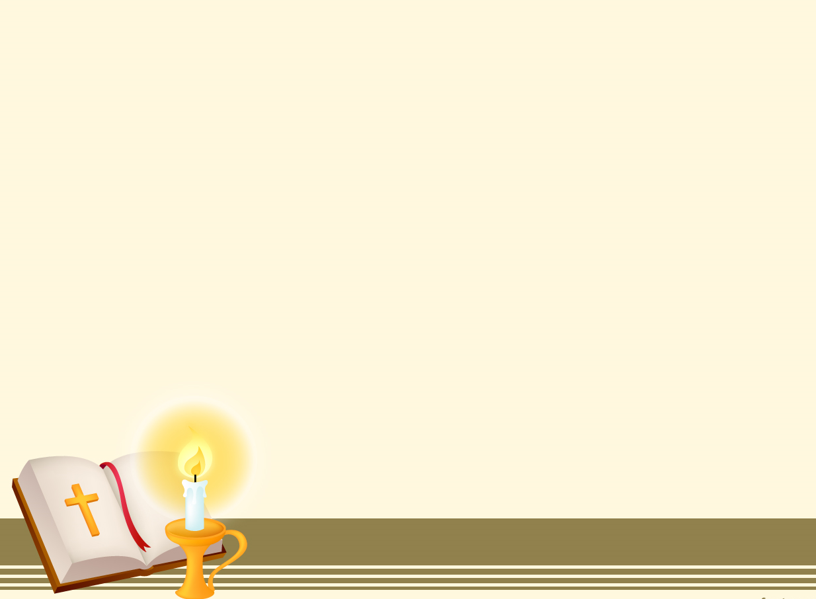 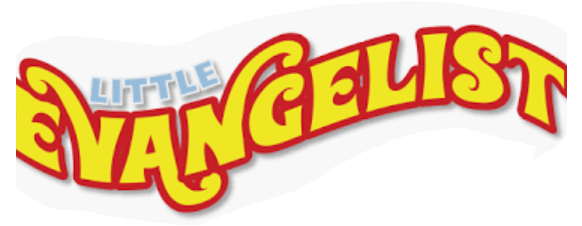 PROCLAIM WITHOUT FEAR
BE THE VOICE FOR JESUS
Gospel : Matthew 10:26-33
CHILDRENS LITURGY JUNE 21ST ,2020
‘What I say to you in the darkness, speak in the light; what you hear whispered, proclaim on the housetops’- Matthew 10:27
LAST SUNDAY WAS CORPUS CHRISTI
we celebrated the real presence of living Jesus in the Holy Eucharist
The food of our soul
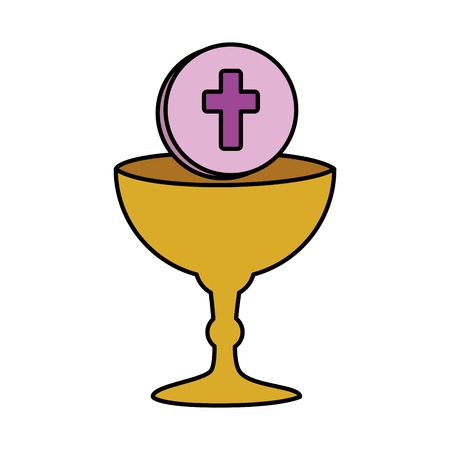 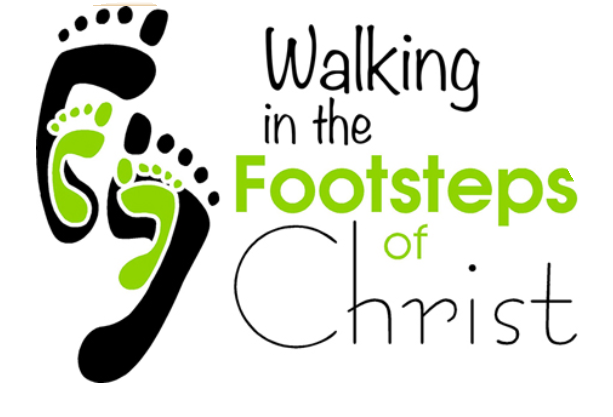 Jesus is living in close communion in each of us
So that , as we go out to the world after receiving Jesus ,we are to live in the same way as Jesus lived.
Can you recollect any of the final blessing words that our Priests give at the end of Holy Mass?

Two of which are:
Go and announce the Gospel of the Lord. 
                                         
 Go in peace, glorifying the Lord by your life

THIS IS WHAT TODAY’S GOSPEL IS ALL ABOUT; TO ANNOUNCE THE GOSPEL OF THE LORD
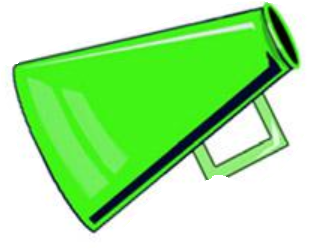 JESUS IS OUR SAVIOR
IN TODAYS GOSPEL, JESUS IS ASKING US ;

TO PROCLAIM TO THE WORLD WHAT JESUS IS TALKING TO US


TO PROCLAIM WITHOUT FEARING THE WORLD
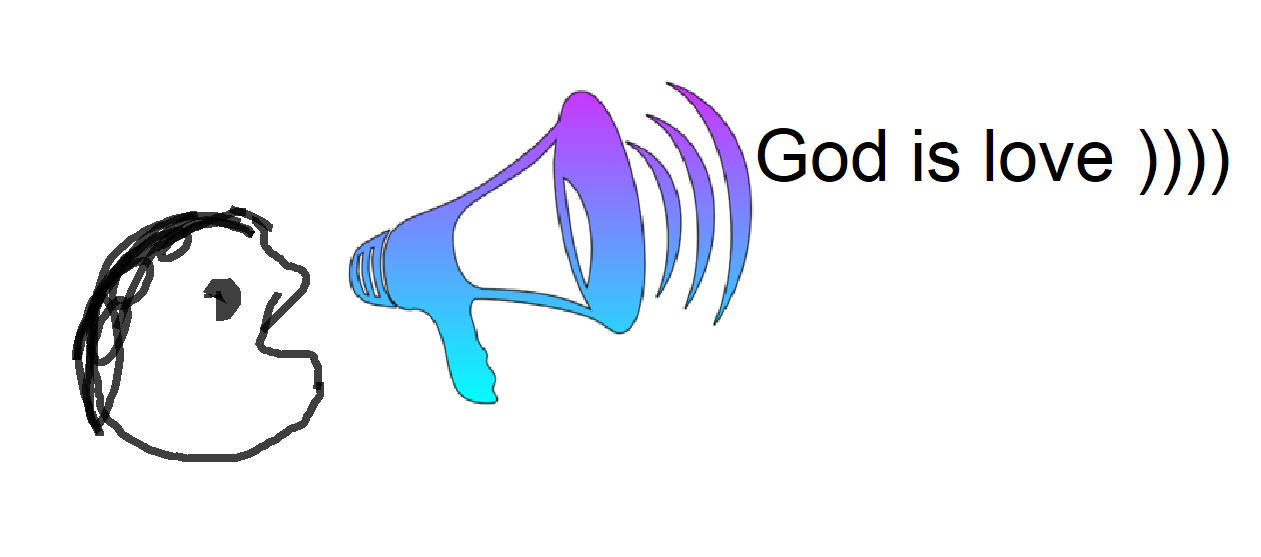 ‘What I say to you in the darkness, speak in the light; what you hear whispered, proclaim on the housetops’ - Matthew 10:27
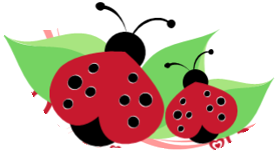 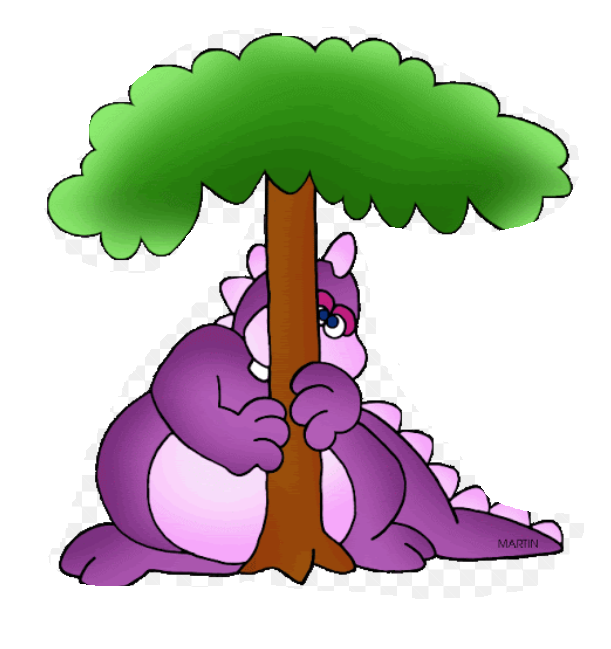 LET US THINK ;
ARE WE LISTENING      
                     SEEKING
                               PROCLAIMING
                                                    WHAT JESUS WANTS???
I AM
 A BIT SHY
IF NO is the answer,  LET US DO IT FROM TODAY ON… 
WE WILL PROCLAIM FOR SURE ! BECAUSE….

THERE IS A GREAT PROMISE FROM JESUS FOR THOSE WHO PROCLAIM HIM

WE OFTEN DO THINGS IF THERE IS A GREAT PROMISE. DON’T WE??

DO YOU KNOW WHAT THE PROMISE IS?
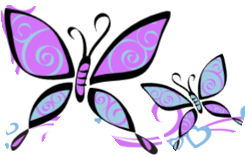 THE PROMISE
Everyone who acknowledges me before othersI will acknowledge before my heavenly Father.
-(Matthew 10:32)

ISNT THAT GREAT? 
‘GETTING ACKNOWLEDGED BY JESUS IN FRONT OF HEAVENLY FATHER’

This is our greatest reward..
                                        THE ONLY REWARD FOR ETERNITY
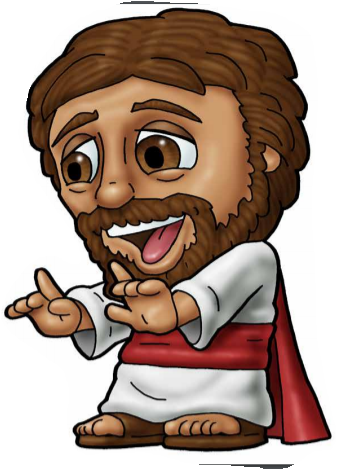 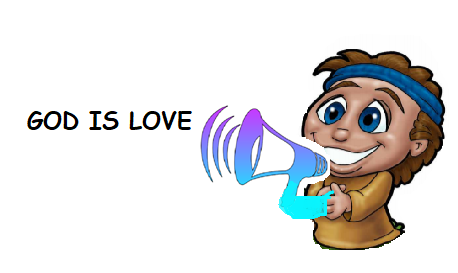 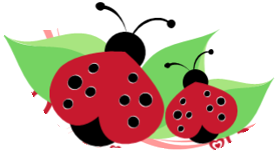 JESUS GIVES US COURAGE TO PROCLAIM WHAT HE TELLS US
JESUS IS ASSURING
 NOT TO BE AFRAID OF THOSE WHO CAN HARM ONLY YOUR BODY AND NOT OUR SOULS
JESUS ASKS TO FEAR THE LORD , WHO HAVE THE AUTHORITY ON OUR SOUL AND BODY AND WHO JUDGES OVER OUR SOUL.
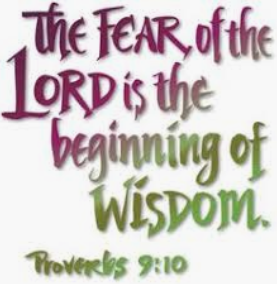 DO NOT
FEAR THE WORLD
FEAR THE LORD
OUR LORD IS WITH US ALL THE TIME AND HE CARE ABOUT US
THE SPARROWS
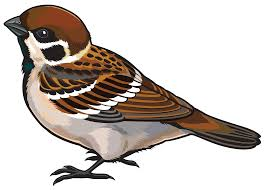 Jesus speaks about, how much God cares for the  Sparrows, that are brought for little money.  Not one of them falls to ground without Gods knowledge.
IF GOD CARES FOR IT SO MUCH, SO HOW MUCH MORE; IS GOD CARING FOR US?
Jesus says, Even all the hairs of your head are counted.So do not be afraid; you are worth more than many sparrows.(MATTHEW 10:30-31)

LET US FEAR OUR LORD WHO LOVE US LOT
                                        AND LIVE BY DOING HIS WISH
JESUS ACCOMPLISHED HIS MISSION. 
HE PROCLAIMED WHAT THE FATHER SAID, WITHOUT FEAR…
CHECK OUT WHAT JESUS SAYS IN John 8:28-29
Jesus always spent time with his father in heaven and listened to him. He declared to the people only what his Father has instructed Him. 
His father was always with him, as he did what is pleasing to him always.
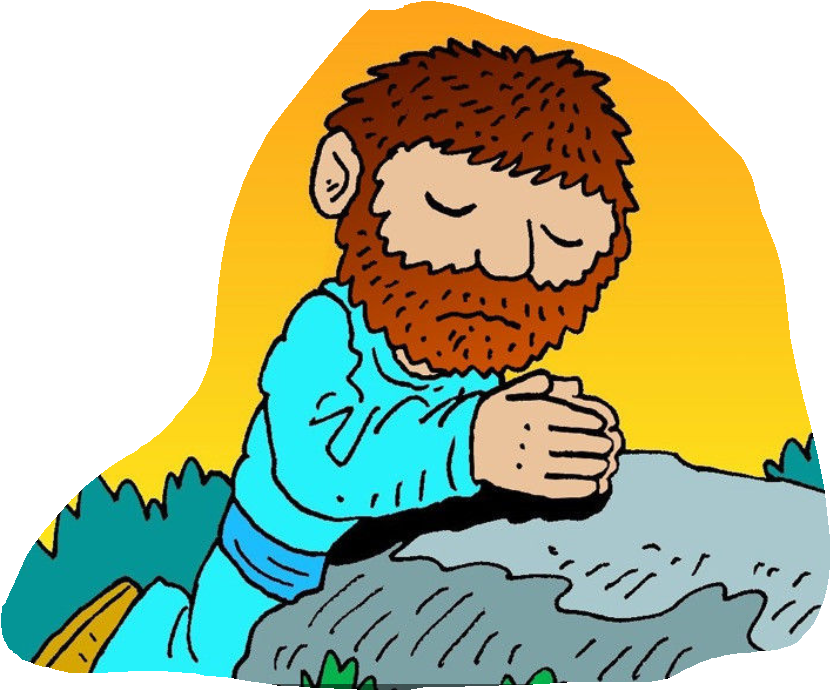 LISTEN TO JESUS, DO ONLY WHATEVER HE TELLS US..
HOW CAN WE KNOW WHAT JESUS WANTS US TO PROCLAIM?

LET US DO JUST AS JESUS DID,
* SPEND TIME WITH LORD
* LISTEN TO HIM
* PRAY FOR GRACE TO DO WHATEVER HE TELLS US AND
* TO PROCLAIM TO THE WORLD WHATEVER HE ASKS US
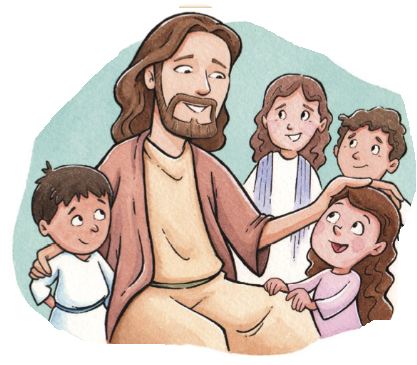 WHAT IF WE DO NOT ACKNOWLEDGE OUR LORD?
whoever denies me before others, I will deny before my heavenly Father..(Matthew 10:33)
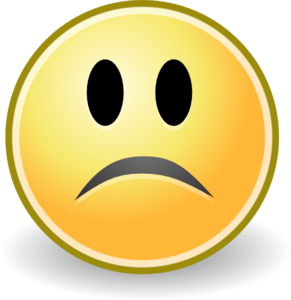 ‘getting denied before our heavenly father’.. 
This is what we must be scared off.
THIS IS OUR MISSION
ACKNOWLEDGE OUR LORD AND PROCLAIM HIM WITHOUT FEAR
LET US BE THE VOICE OF JESUS.
LET US PROCLAIM WITHOUT FEAR

* JESUS IS WITH US ALWAYS
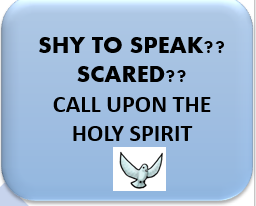 LET US NOT WORRY ABOUT WHAT TO SAY
THE HEAVENLY HELPER IS WITH US
READ MARK 13:11 TO FIND OUT WHO…
VERSE FOR TODAY
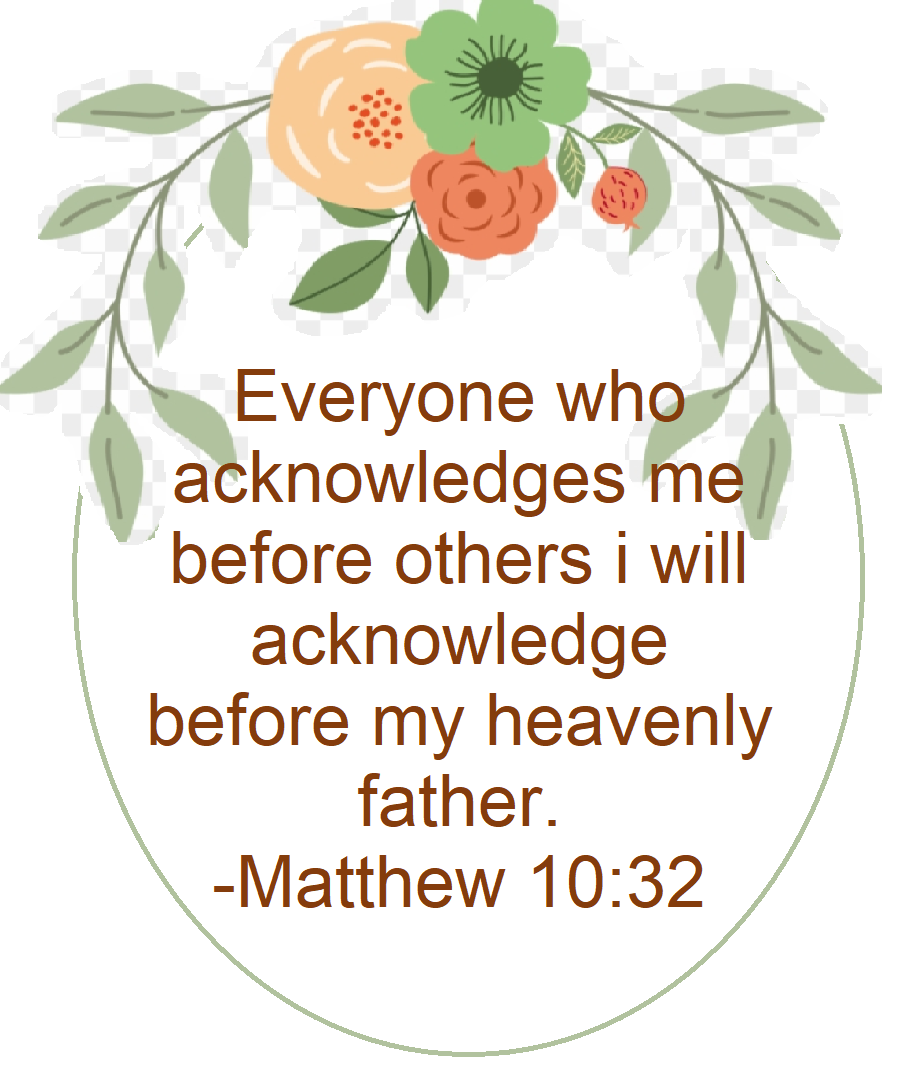 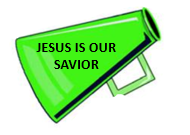 PRAYER
Thank you, Jesus, for your unconditional love and providence for us, that even our hair is counted by you. Increase our faith and fill us with your love as we listen to you, to proclaim you to the whole world by the power of your Holy Spirit.
 In Jesus name we pray, Amen.
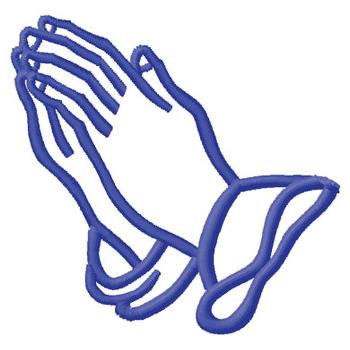 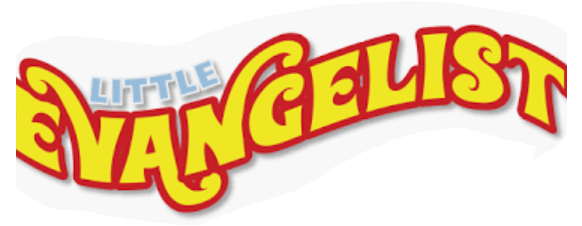 THANK YOU
FOR MORE ACTIVITIES AND IDEAS PLEASE VISIT
1.http://littleevangelist.com/childrens_liturgy.php
2.https://www.youtube.com/channel/UCndM2GK0dnpWg5ECUscdDcA
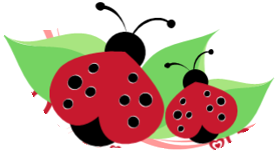